«Чистый город начинается с тебя»
Экология снаружи – экология внутри
«Чистый город сердцу дорог»
«Чистый город сердцу дорог»
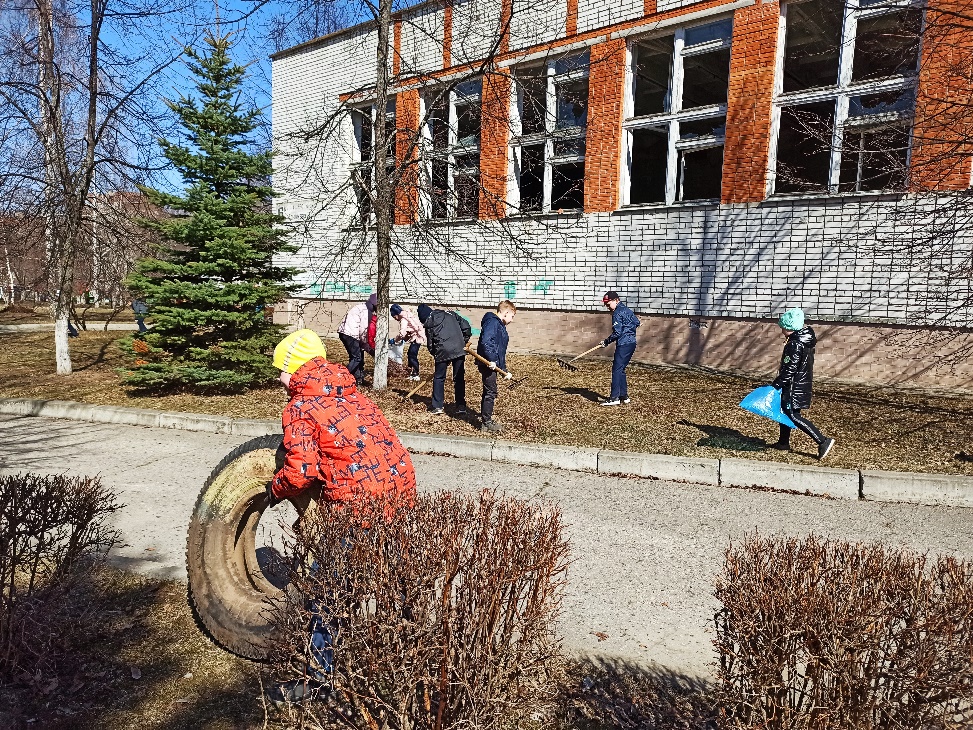 «Чистый город сердцу дорог»
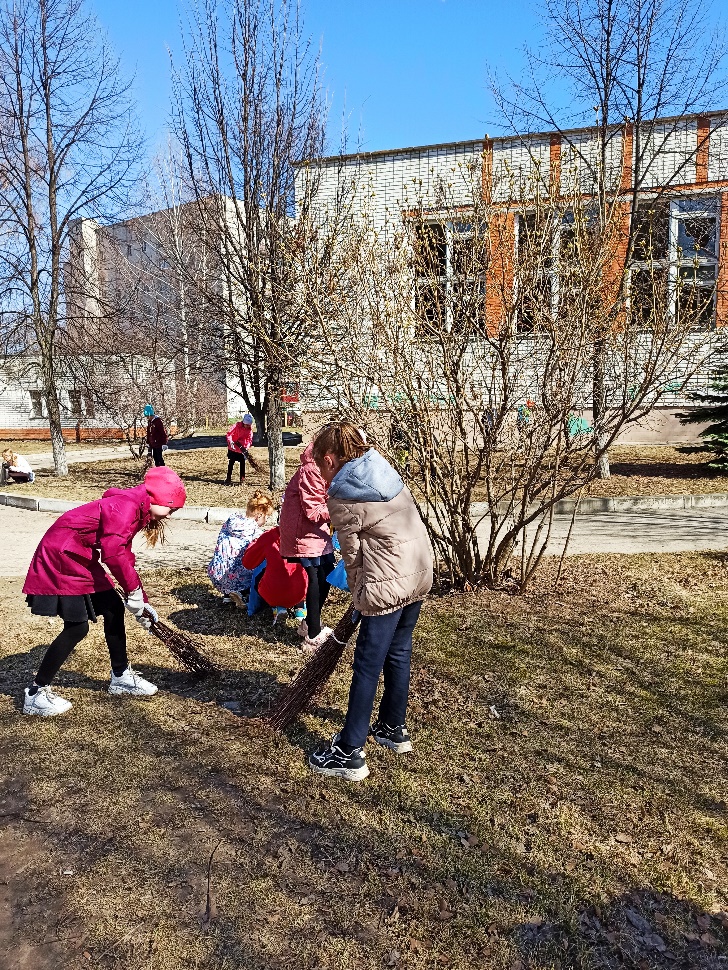 «Чистый город сердцу дорог»
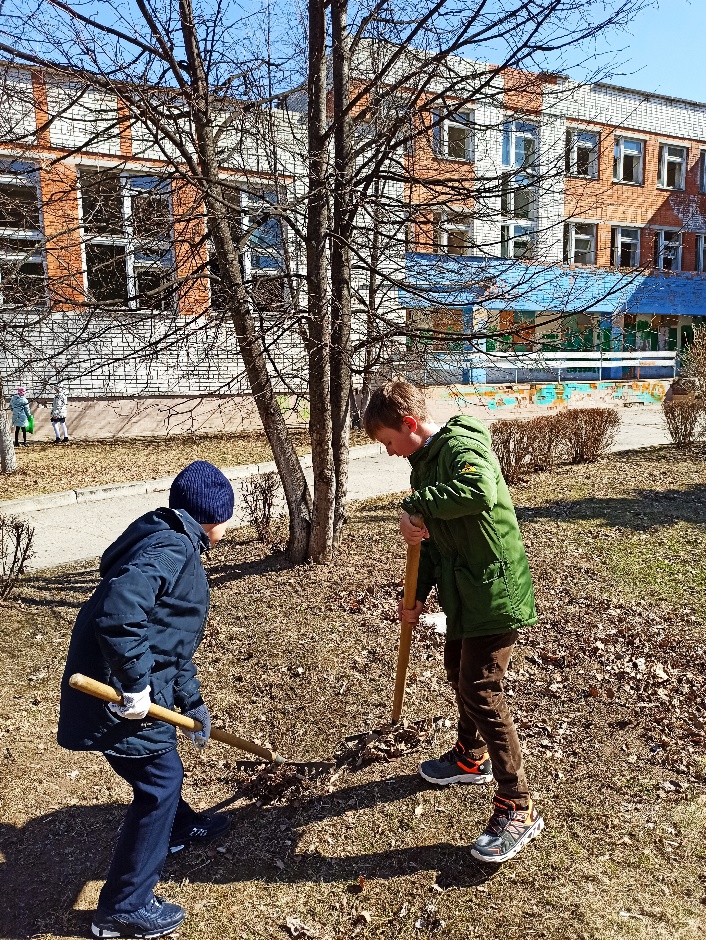 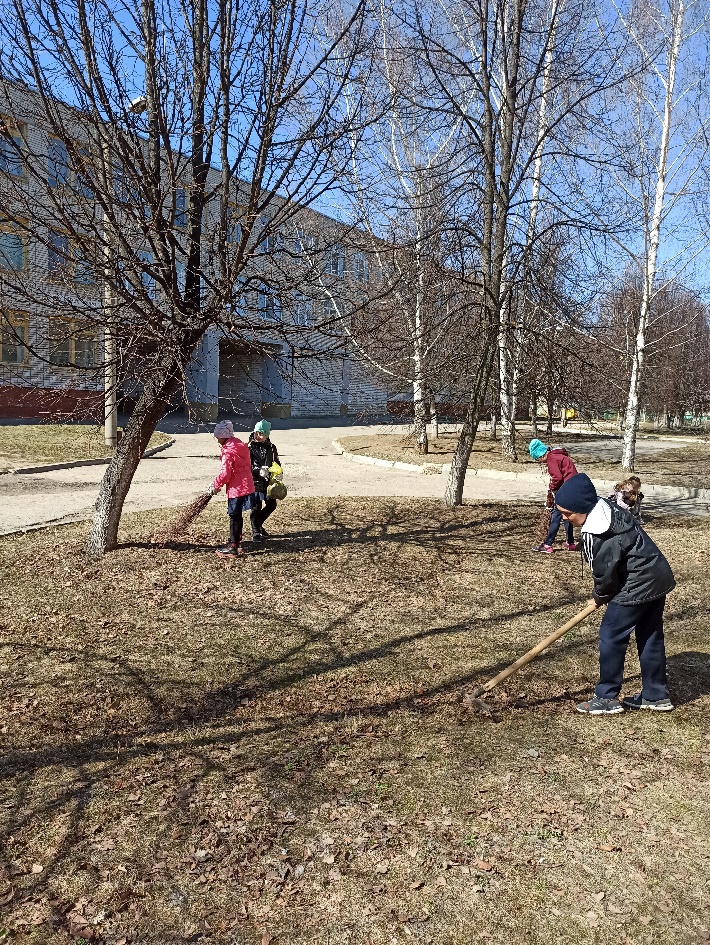 Новочебоксарск – территория чистоты, красоты и уюта
Мы за чистый город!
Источники
Ветка. http://photoshopia.ru/clipart/data/1319/medium/1442769904315_photoshopia_ru.png 
Планета Земля. https://r.mtdata.ru/r480x-/u19/photo0F6F/20890808034-0/original.jpg 
Поляна. http://4vector.com/data/002/166/2.jpg 
Раскрытая книга. http://s3.favim.ru/610/141230/Favim.ru-2346553.jpg